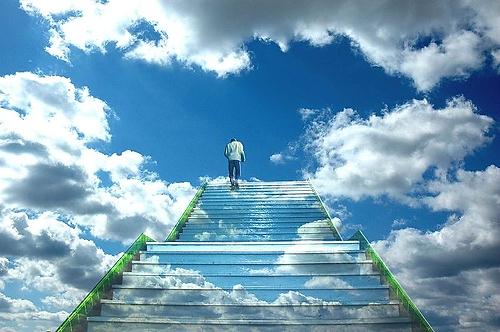 نردبان آسمان
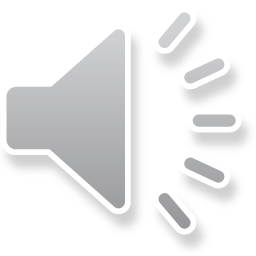 علی زارعی
بِسم اللّهِ الرَّحمنِ الرَّحیم
عناوین
3
رو به قبله
به عربی
نماز
عبادت
چرا ؟؟؟
در پنج نوبت
با طهارت
از سن تکلیف
آداب و...
حکمت عبادت
حیطه ی بحث
هدف و نتیجه
اسرار عبادت
ملکوت وباطن
آداب عبادت
اوصاف و احوال نمازگزار
آثار عبادت
پیامدهای مثبت یا منفی
نماز چیست ؟
خواست اولیه خدا از انسان
 نیاز اصلی بشر 
بهترین نوع ارتباط با خدا
عامل اصلی عزت ، اقتدار و سعادت انسان
و...
اول وقت نیست
عاری از اخلاص
فرادی
امیرالمومنین(ع )    دزدترین دزدها کسی است که از نمازش بدزدد
در غیر مسجد
و...  
لذا رشد نمی دهد
با  کسالت
بدون نافله
با جهل به احکام
در بدترین حالات
بی حضورقلب
بی مقدمات
وتعقیبات
همراه با آفات
اول وقت نیست
اول وقت نیست
نمازی بخوانیم که ؛
معراج  ما باشد
ستون دین باشد
ناهی از منکر باشد
برتر از هزار حج وعمره باشد و...
رعایت آداب باعث تکمیل نماز و رسیدن به باطن نماز است
عطر ، مسواک  و ...
ظاهری
حضور قلب ، تفکر و...
باطنی
9
یا بنی آدم  خذوا  زینتکم عند کل مسجد اعراف / 31
آیات
و انّها لَکبیرةُ الّا علی الخاشعین 
                        بقره / 45                 و...
اهمیت آداب
اسلام دین آداب است و رعایت آداب  باعث ارزش اعمال و نیل به اسرار
انَّ الرَّجلین من اُمَّتی یقومان فی الصلاة، ورکوعهما و سجودهما واحد و اِنَّ بین صلاتیهما مثل مابین السماء و الاَرض
(جامع احادیث شیعه ج5 /ص31 )
روایات
حدیث حمّاد بن عیسی
امر به مقدمات و تعقیبات نماز
 و نهی از نماز کلاغی
تأکید بر حضور قلب در نماز
( صلّ صلاة مودّع )
10
1- مسواک
2- زینت و زیبائی
3- استعمال بوی خوش
4- داشتن انگشتر   ( یاقوت  و عقیق )
5- مراعات اول وقت     ( وسائل الشیعه   / ج3 /  ص90 )
7- دعا قبل از تکبیرة الاحرام
8- استعاذه قبل از حمد
9- آشکار گفتن بسم الله
10- آرامش تن
11- طول دادن نماز
12- بینی را به خاک زدن
13- حضور قلب ، خشوع و گریستن
14- توجه جدّي به مقدمات و تعقیبات نماز    (الصلاة فی الکتاب و السنَّة – آیة الله ری شهری)
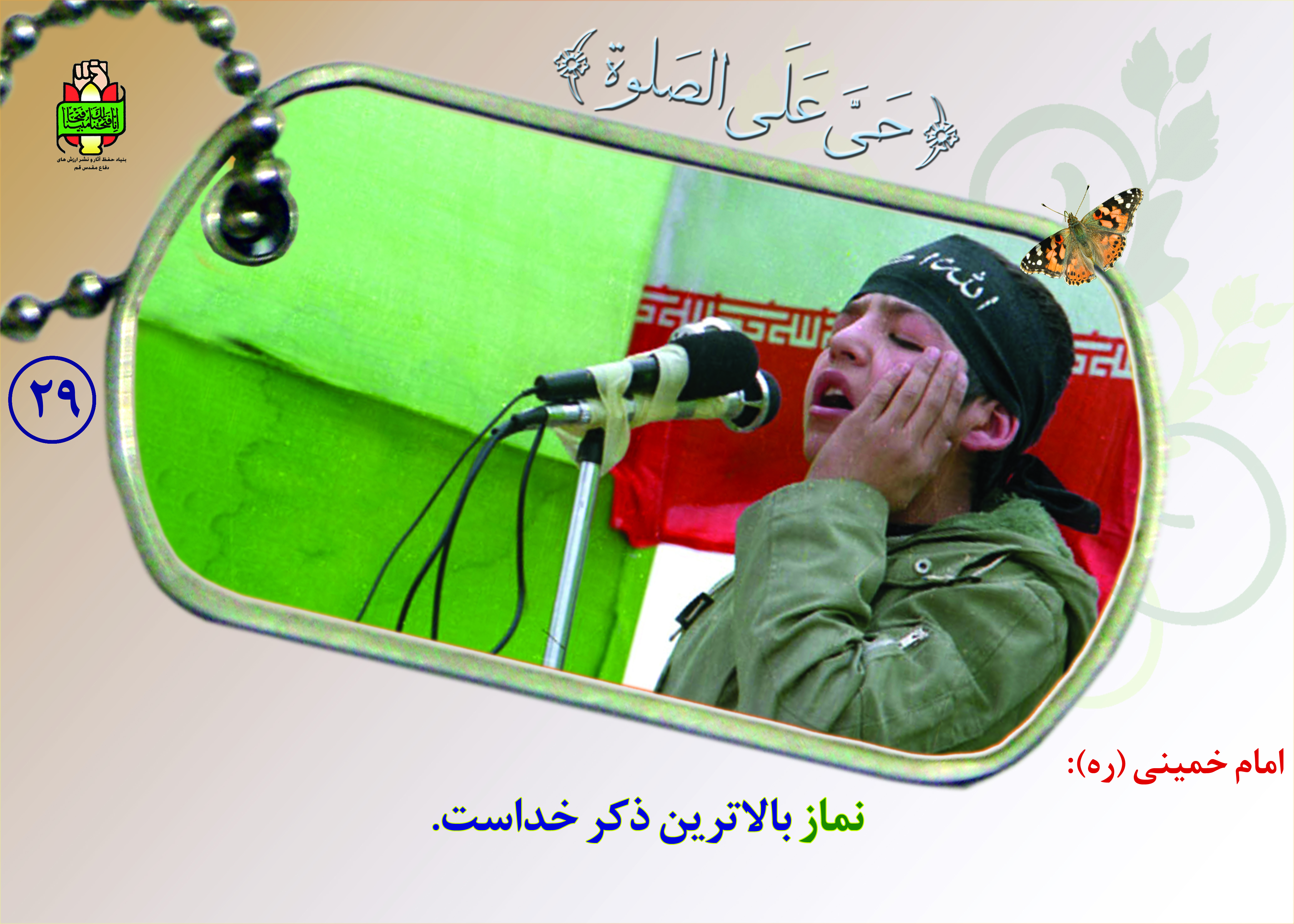 1- مهمترین کار نماز            (نور / 37 – حج /41 )
2- همیشه ودائم در نماز                 (معارج / 23 )
3- هم من هم دیگران     ( مریم /55 – لقمان / 17 – توبه /71)
4- اول نماز، بعد امور دیگر    (نور / 37 - جمعه / 10)
5- جهانی شدن نماز، دعا و آرزویشان    (ابراهیم/40)
6- آباد کنندگان مساجد وعاقبت به خیران  ( توبه / 18 )
1- نماز، بازیچه و مسخره و سنگین ترین کار و همراه با کف و سوت                   (بقره / 45 - مائده / 58 - انفال /35)
2- نه نماز و نه امور مربوط به آن                (قیامت / 31)
3- نه من و نه دیگران                 ( علق / 9 و 10)
4- اگر بخوانند با کسالت و ریا   ( نساء / 142- توبه / 54 )
5- اسیر شهوات و منکرات            (مریم / 59 )
6- پشیمانهای دنیا و آخرت                    (مدثر / 43 )
علل     غفلت از نماز
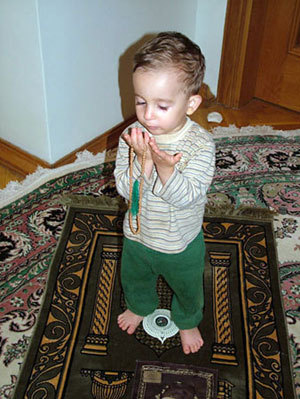 در حوزه ی اجتماعی
در حوزه ی فردی
الگو سازی های غلط
عدم اعتقاد و اهتمام به مذهب
عدم جذابیت برنامه ها
بی توجهی به تربیت دینی
ارزش نگذاشتن به مظاهردینی
جهل و غرور
دولتی کردن نماز و عبادات
جدی نگرفتن  دشمنی شیطان
14
راهکارها


1  شركت مربیان ومسؤلان صاحب نام در نمازهای جماعت .
2  آگاهی بخشی به نمازگزاران درباره نماز، 
3   عامل بودن توصیه كنندگان به نماز،
4   بیان زندگی بزرگان دین و احیا كنندگان نماز 
5  اجتناب از خشونت ، توبیخ ، تنبیه ، تهدید و تمسخر در دعوت به نماز،
6  ارائه ی پاسخ های علمی و قانع كننده به سؤالات مذهبی نمازگزاران،
7 اجتناب از اجبار و جلوگیری از ریا در فرهنگ نماز،
8  احترام به نوجوان و جوان در مساجد وسپردن مسؤلیت به آنان
جذاب سازی برنامه های مساجد 
10 جدّی گرفتن دشمنی شیطان
رب اجعلنی مقِیم الصلوه و من ذریتی ربنا و تقبل دعاء
پروردگارا: مرا برپا كننده نماز قرار ده، و از فرزندانم (نيزچنین فرما)، پروردگارا: دعاي مرا بپذير!

ابراهیم /40
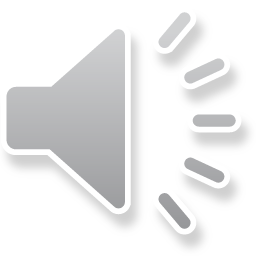 حماد بن عیسی گفت :
 در محضر امام صادق علیه السّلام بودم، به من فرمود: آیا می توانی نماز را خوب بخوانی ؟ عرض کردم : چگونه نمی توانم و حال آنکه کتاب حریز را که درباره نماز نوشته شده است ، از حفظ دارم . حضرت فرمود: برای تو ضرر ندارد، برخیز و نمازی بخوان تا من ببینم که چگونه می خوانی .
حسب الامر حضرت رو به قبله ایستادم و شروع به خواندن نماز کردم . تمام نماز را از نظر رکوع و سجود به جای آوردم ، اما حضرت آن را نپسندید و فرمود: نماز را خوب نخواندی . واقعا چقدر زشت است برای مردی که شصت هفتاد سال از عمرش می گذرد و حال آنکه نمی تواند یک نماز کامل با مراعات حدود کامله آن بخواند. من خجالت کشیدم و خود را کوچک دیدم .
عرض کردم : فدایت شوم ، شما نماز را به من تعلیم دهید. پس ، امام علیه السّلام رو به قبله راست ایستادند و دستهای خود را آزاد گذاردند و انگشتهای دست آن حضرت به هم گذارده شده بود و مابین دو قدم آن حضرت از سه انگشت باز، و بیشتر فاصله نداشت و انگشتهای پای خود را رو به قبله کردند و تا آخر نماز هم رو به قبله بود و با تواضع و حضور قلب گفتند: اللّه اکبر و سوره حمد و توحید را با ترتیل (به آرامی و خوبی) خواندند و بعد از تمام شدن سوره توحید، به قدر یک نفس کشیدن صبر کردند. بعد دست خود را بلند کرده تا مقابل صورت بردند و در حالی که ایستاده بودند گفتند: اللّه اکبر و پس از آن به رکوع رفتند و کف دست را به سر زانو گرفتند. انگشتان آن حضرت از هم باز بود. زانو را به عقب دادند، چنانکه پا راست شد و پشت آن حضرت طوری مساوی شد که قطره آبی بر آن می گذاشتند، به هیچ طرفی نمی ریخت . گردن خود را کشیده و سر به زیر نینداختند و چشم را بر هم گذاردند و سه مرتبه به آرامی گفتند: سبحان ربّی العظیم و بحمده.
بعد راست ایستادند و چون خوب ایستادند، گفتند: سمع اللّه لمن حمده و در همان حال که ایستاده بودند، دست را تا مقابل صورت خود بلند کردند و گفتند: اللّه اکبر و بعد به سجده رفتند. دو کف دست را پیش ‍ زانوها، مقابل صورت خود بر زمین گذاردند و انگشتان آن حضرت به هم گذارده شده بود. سه مرتبه گفتند: سبحان ربّی الاعلی و بحمده . اعضای بدن خود را از یکدیگر باز گرفته و بر هم نگذارده بودند (در حال سجده دست را به بدن نچسبانیده و بدن را بر پا نگذارده بودند) و بر هشت موضع بدن خود که به زمین گذارده بودند، سجده کردند که پیشانی و دو کف دست و دو سر زانو و دو سر انگشت بزرگ پا و سر بینی باشد.
بعد از نماز فرمودند: گذاردن هفت موضع در وقت سجده به روی زمین واجب است که پیشانی و دو کف دست و دو سر زانو و دو سر انگشت بزرگ پا باشد. و اما گذاردن بینی بر زمین سنت (مستحب) است و آنها همان مواضع است که خدا در قرآن فرموده است : و انّ المساجد للّه فلا تدعوا مع اللّه احدا و مسجدها از آن خداست و با وجود خدای یکتا کسی را به خدایی مخوانید. پس از آن سر از سجده برداشتند و وقتی نشستند گفتند: اللّه اکبر و به ران چپ نشسته ، پشت پای راست را بر کف پای چپ گذاردند و گفتند استغفر اللّه ربّی و اتوب الیه و دوباره در حالی که نشسته بودند. گفتند: اللّه اکبر و بعد به سجده دوم رفتند و مانند سجده اول ، سجده دوم را تمام کردند. و در رکوع و سجود هیچ یک از اعضای بدن را بر یکدیگر نگذارده بودند و موقع سجده آرنج دست خود را باز نگاه داشته و به زمین نگذارده بودند. در حال تشهّد خواندن ، انگشتان دست آن حضرت از یکدیگر باز بود و به این کیفیّت دو رکعت نماز خواندند و چون از تشهّد فارغ شدند، فرمودند: ای حماد، این چنین نماز بخوان.